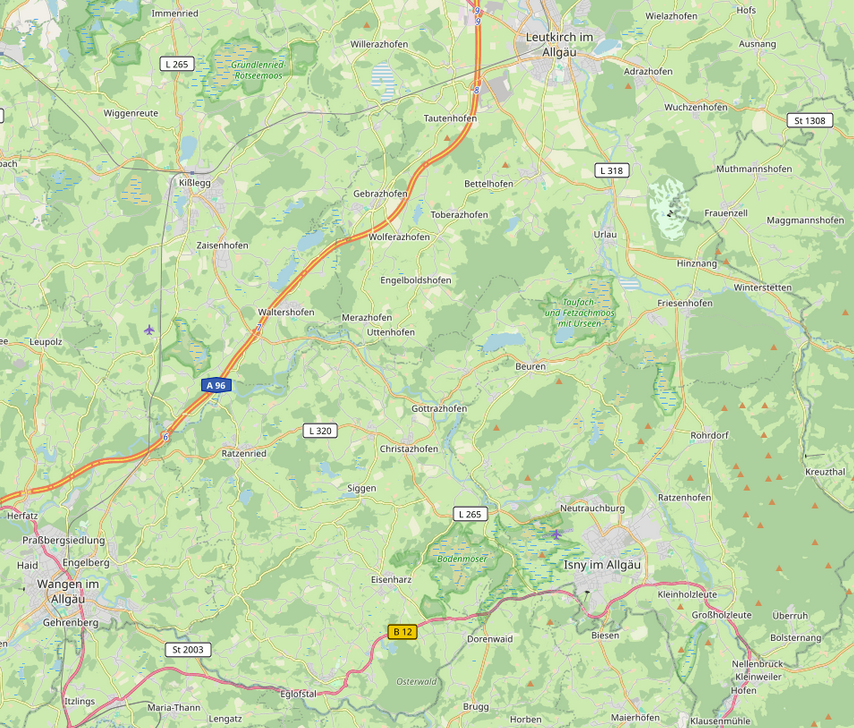 Linienverlauf 7572
Leutkirch Bahnhof
Leutkirch Bahnhofsarkaden
Leutkirch Festhalle
Leutkirch Schulzentrum
Urlau Hochlandhof
Urlau Süd
Friesenhofen Bahnhofswirtschaft
Oberspießwengen
Seehalde
Beuren Abzw. Seeweg
Enkenhofen
Gottrazhofen
Christazhofen
Ratzenried Ortsmitte
Siggen
Ratzenried Mittelried
Albris
Haizen
Sandraz
Eisenharz Ort
Eisenharz Isnyer Straße
Gaischachen Geray
Untervorholz
Eglofs
Schaulings